あなたの施術所は大丈夫ですか？
施術所の広告事項について
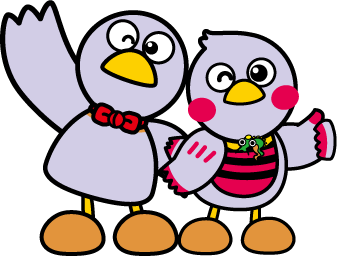 埼玉県マスコット
コバトンとさいたまっち
広告は、看板、印刷物など、目に触れるものが対象となります。
以下の認められている事項のほかは、何人も、いかなる方法によるを問わず、広告をしてはならないとされています。
なお、違反した者は、３０万円以下の罰金に処せられることがあります。
＜あん摩マツサージ指圧師、はり師、きゆう師等に関する法律＞
以下の事項は、広告可能な事項となります。（法第7条）
　・施術者である旨並びに施術者の氏名及び住所
　・あん摩マツサージ指圧師、はり師、きゆう師等に関する法律第1条に規定する業務の種類
　・施術所の名称、電話番号及び所在地の場所を表示する事項
　・施術日又は施術時間
　・その他厚生労働大臣が指定する事項（※）
※その他厚生労働大臣が指定する事項は以下のとおりです。（平成11年3月29日付厚生省告示第69号、
　平成28年6月29日付厚生省医政局長通知）
　・もみりょうじ
　・やいと、えつ
　・小児鍼（はり）
　・法第9条の2第1項前段の規定による届出をした旨（※開設の届出をした旨）
　・医療保険療養支給申請ができる旨（申請については医師の同意が必要な旨を明示する場合に限る。）
　・予約に基づく施術の実施
　・休日又は夜間における施術の実施
　・出張による施術の実施
　・駐車設備に関する事項

＜柔道整復師法＞
以下の事項は、広告可能な事項となります。（法第24条第1項）
　・柔道整復師である旨並びにその氏名及び住所
　・施術所の名称、電話番号及び所在の場所を表示する事項
　・施術日又は施術時間
　・その他厚生労働大臣が指定する事項（※）
※その他厚生労働大臣が指定する事項は以下のとおりです。（平成11年3月29日付厚生省告示第70号、
　平成28年6月29日付厚生省医政局長通知）
　・ほねつぎ（又は接骨）
　・法第19条第1項前段の規定による届出をした旨（※開設の届出をした旨）
　・医療保険療養費支給申請ができる旨（脱臼又は骨折の患部の施術に係る申請については医師の同意
　　が必要な旨を明示する場合に限る。）
　・予約に基づく施術の実施
　・休日又は夜間における施術の実施
　・出張による施術の実施
　・駐車設備に関する事項
違反の多い広告事例（一例）
　『各種保険取扱』、『交通事故』、『料金』、『肩こり、腰痛等の適応症や効果効能』、　『出身校や経歴』、『技能及び施術方法』、『整体やカイロプラクティック等の法以外の医業類似行為』などを広告することは違反です。
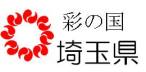